KS3
Project examples: Thanks to COVE Secondary School- Emily
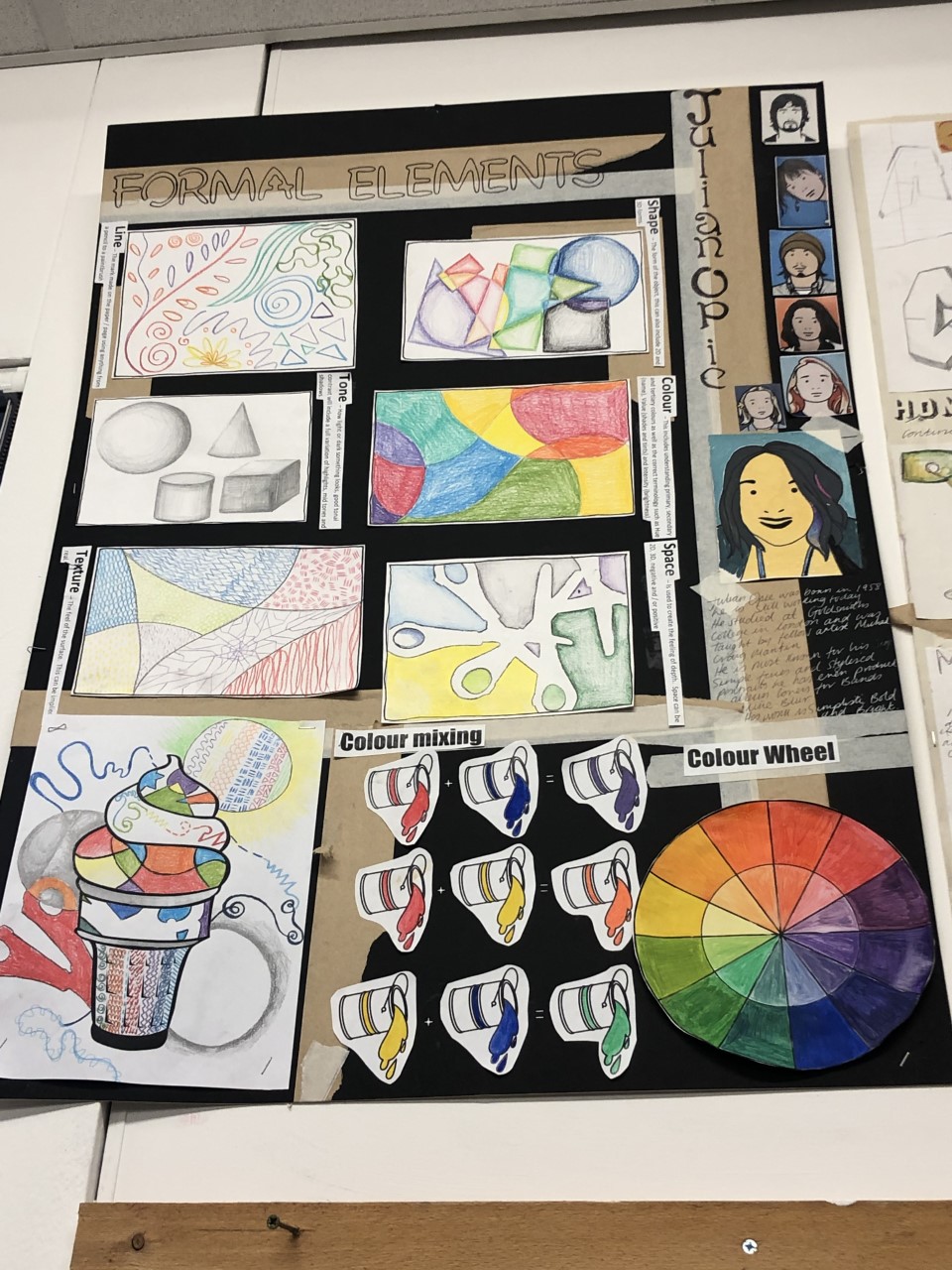 Year 7: Formal elements
Intro to the formal elements of art
Line, shape, tone, colour, texture, space: 2 per lesson

Fill in shape with each of the formal elements

Colour wheel

Colour sums

Mixing skin tones

Julian Opie study

Julian Opie self portrait
Assessment
Year 8 : Circus
Recap on the formal elements looked at in year 7 apply them to a circus performer

Tonal biro drawing into to mark making

Cultural study: look at history of circus/ traveler community/animal cruelty: including artwork.

Biro circus lettering

Painted Big top 

Mono prints.

Combined final piece.
Assessment
Year 9: dip pen
Drawing timed experiments: insects

Tonal drawing: amphibians

Dip pen practice: wings and legs (mark making)

Artist study: Rachel Walker/ Irene Meniconi / Nunzio Pachi  watercolour and dip pen

Gridding, enlargement chosen animal picture.

Watercolour wash/ coloured inks

Black dip pen.
Assessment